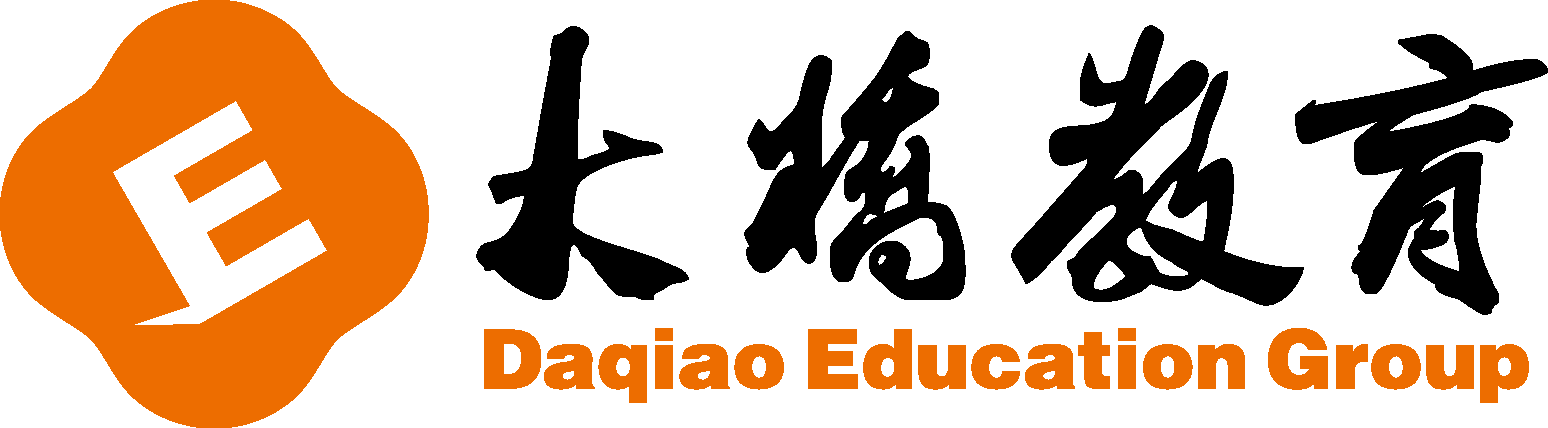 爱学习新概念Lesson 1-2
学习手册-课后作业
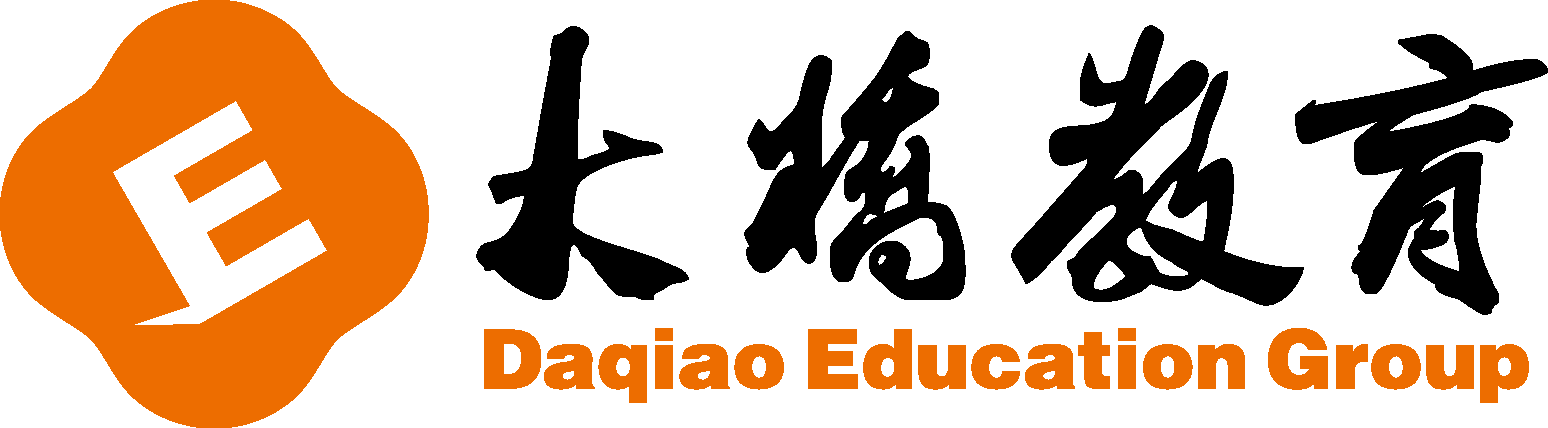 I. 根据汉语提示，将所给单词填入空格。（每小题 8 分，共 40 分）
shirt     car      pen     handbag     skirt
1. Is this your _______________ (手提包)?
2. Is this your _______________ (钢笔)?
3. Is this your _______________ (裙子)?
4. Is this your _______________ (衬衣)?
5. Is this your _______________ (小汽车)?
handbag
pen
skirt
shirt
car
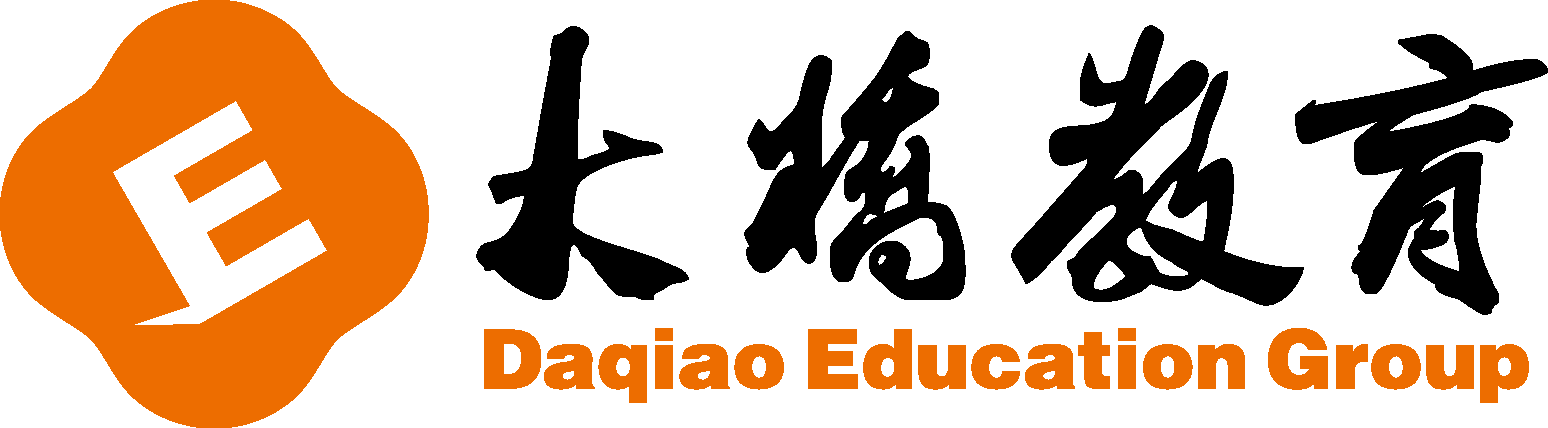 II. 将下列单词与对应的图片连线。（每小题 8 分，共 40 分）
6. watch
7. book
8. handbag
9. dress
10. car
A.
B.
C.
D.
E.
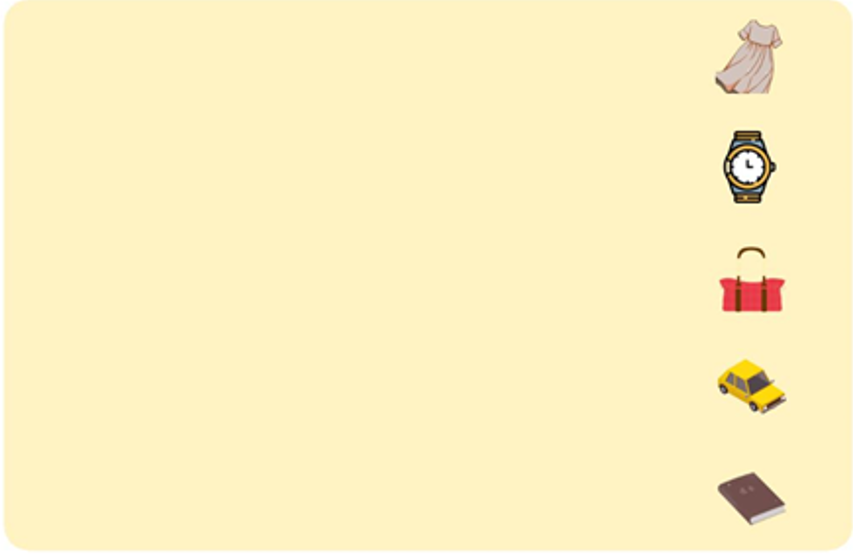 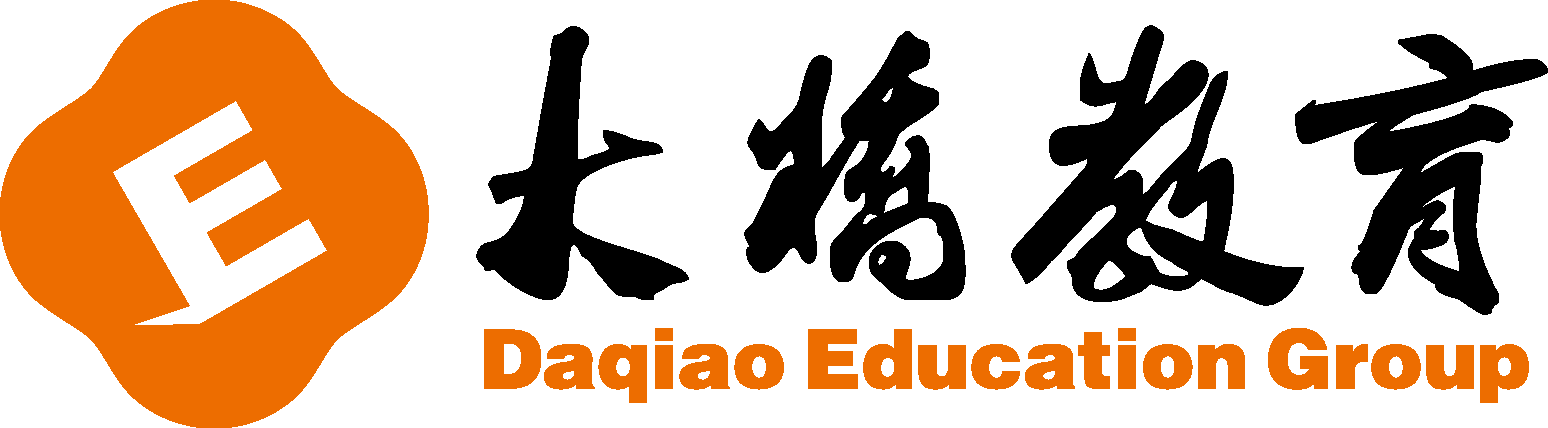 III 补全对话。（每小题 5 分，共 20 分）
A: 11. __________
B: Yes?
A: Is that your car?
B: 12. __________
A: Is that your car?
B: 13. __________
A: It’s a nice car.
B: 14. __________
C
A. Yes, it is.
B. Pardon?
C. Excuse me!
D. Thank you.
B
A
D
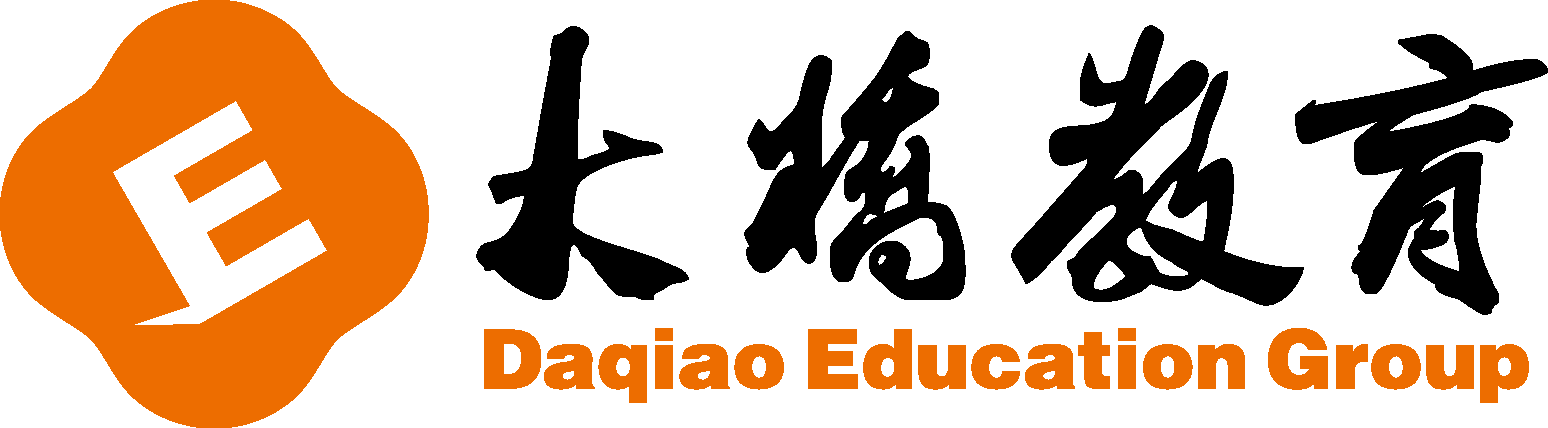 See you.